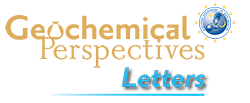 Eguchi and Dasgupta
Redox state of the convective mantle from CO2-trace element systematics of oceanic basalts
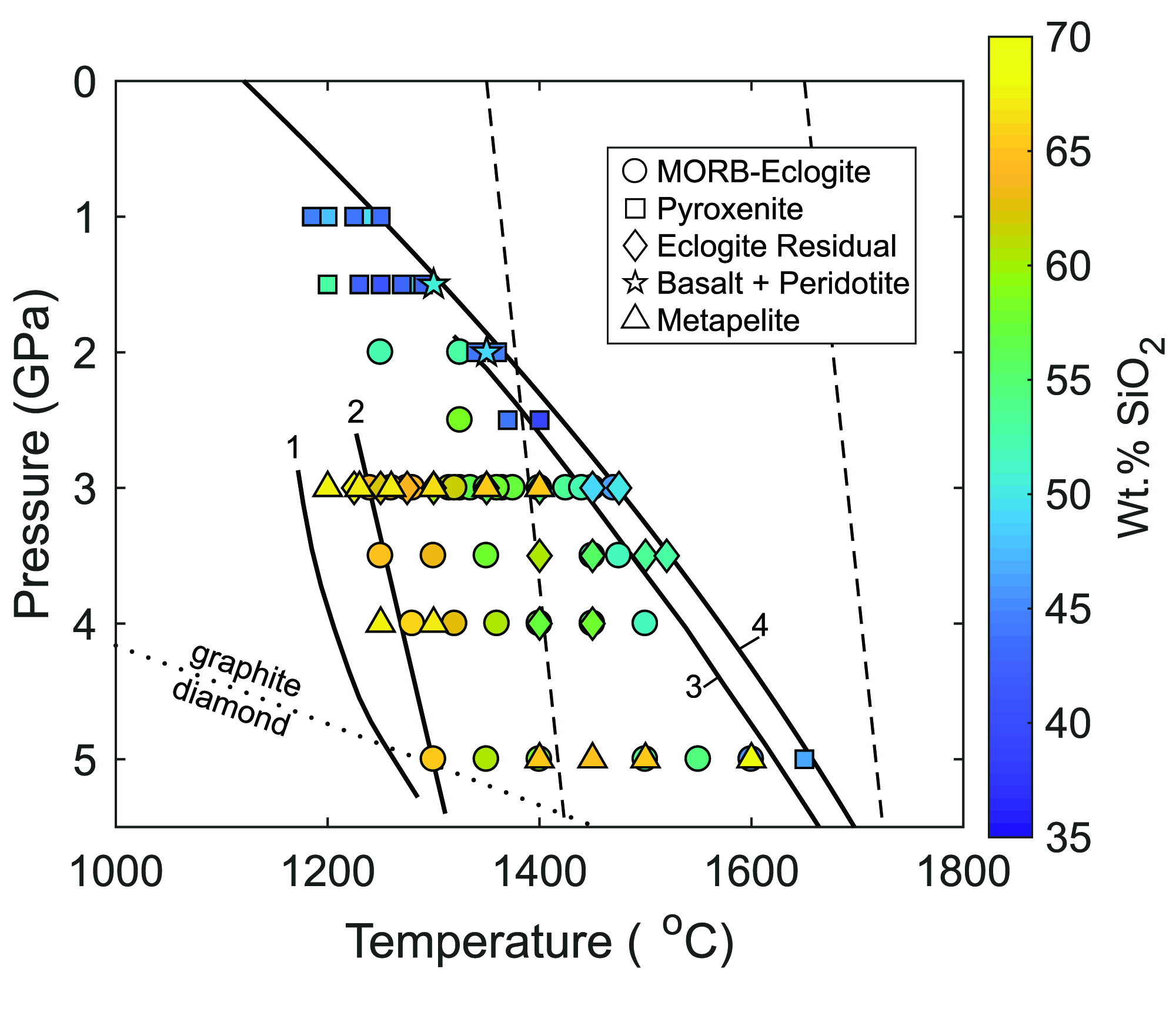 Figure 1 Pressure-temperature conditions for generation of partial melts from crustal/mafic lithologies in the mantle with colour map for wt. % SiO2 in the melt. Also plotted for reference are mantle adiabats for mantle potential temperatures of 1350 and 1650 °C (dashed lines), solidi of various…
© 2018 The Authors
Published by the European Association of Geochemistry
under Creative Commons License CC BY-NC-ND 4.0
Eguchi and Dasgupta (2018) Geochem. Persp. Let. 8, 17-21 | doi: 10.7185/geochemlet.1823